ГОУ ЯО Рыбинская школа-интернат № 1
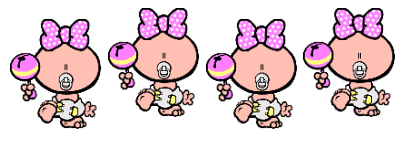 Презентацию подготовила 
воспитатель 1, 3 класса
Конюхова В.С.
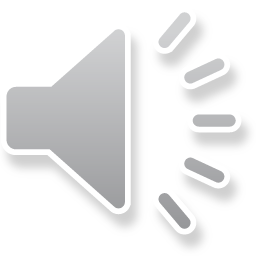 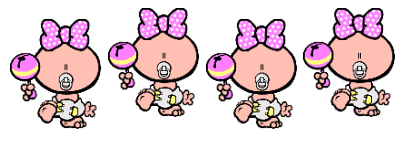 2014 год
ОТГАДАЙ 
ТЕМУ НАШЕГО
ЗАНЯТИЯ!
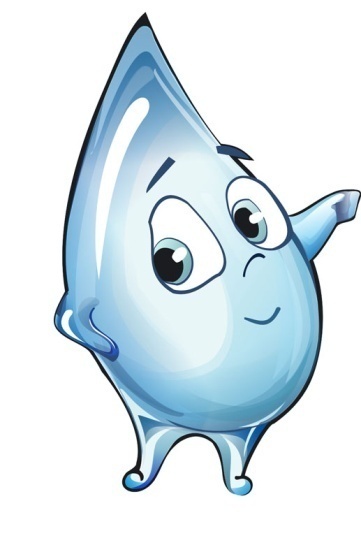 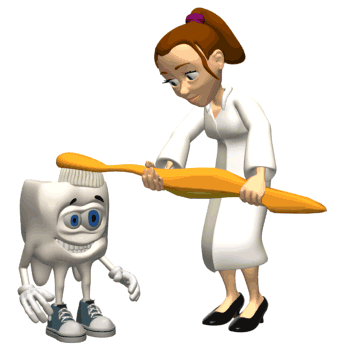 Превратятся скоро в когтиНеподстриженные…
н
о
г
т
и
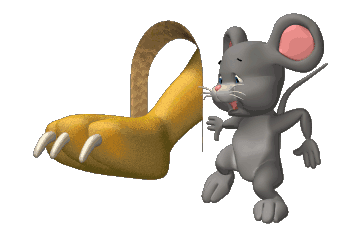 Серебряная труба, Из трубы – вода, Вода бежит и льётся В белизну колодца.
н
о
г
т
и
у
м
ы
в
а
л
ь
н
и
к
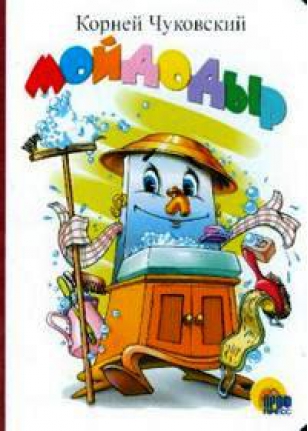 Резинка Акулинка Пошла гулять по спинке. И пока она гуляла, Спинка розовою стала.
н
о
г
т
и
у
м
ы
в
а
л
ь
н
и
к
г
у
б
к
а
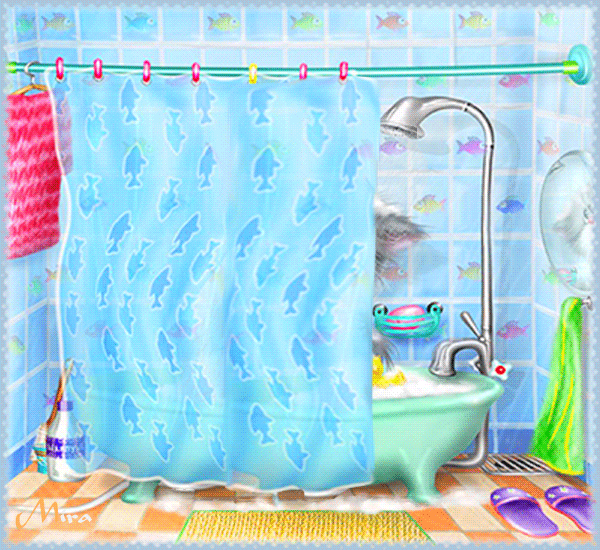 Оля ядрышки грызёт,Падают скорлупки.А для этого нужныНашей Оле ...
н
о
г
т
и
у
м
ы
в
а
л
ь
н
и
к
г
у
б
к
а
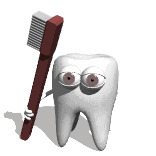 з
у
б
к
и
Распорядок этот дняБыл написан для меня.Никуда не опоздаю,Ведь его я соблюдаю.
н
о
г
т
и
у
м
ы
в
а
л
ь
н
и
к
г
у
б
к
а
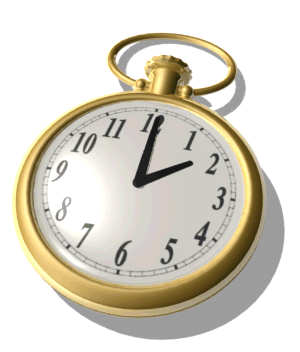 з
у
б
к
и
р
е
ж
и
м
Мы на них стоим и пляшем.Ну, а если им прикажем,Нас они бегом несут.Подскажи, как их зовут?
н
о
г
т
и
у
м
ы
в
а
л
ь
н
и
к
г
у
б
к
а
з
у
б
к
и
р
е
ж
и
м
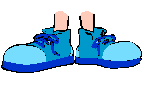 н
о
г
и
В морях и реках обитает,
Но часто по небу летает.
А как наскучит ей летать,
На землю падает опять
н
о
г
т
и
у
м
ы
в
а
л
ь
н
и
к
г
у
б
к
а
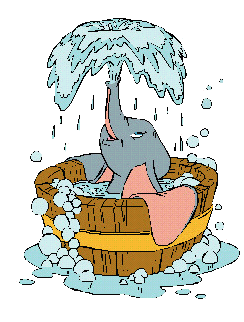 з
у
б
к
и
р
е
ж
и
м
н
о
г
и
в
о
д
а
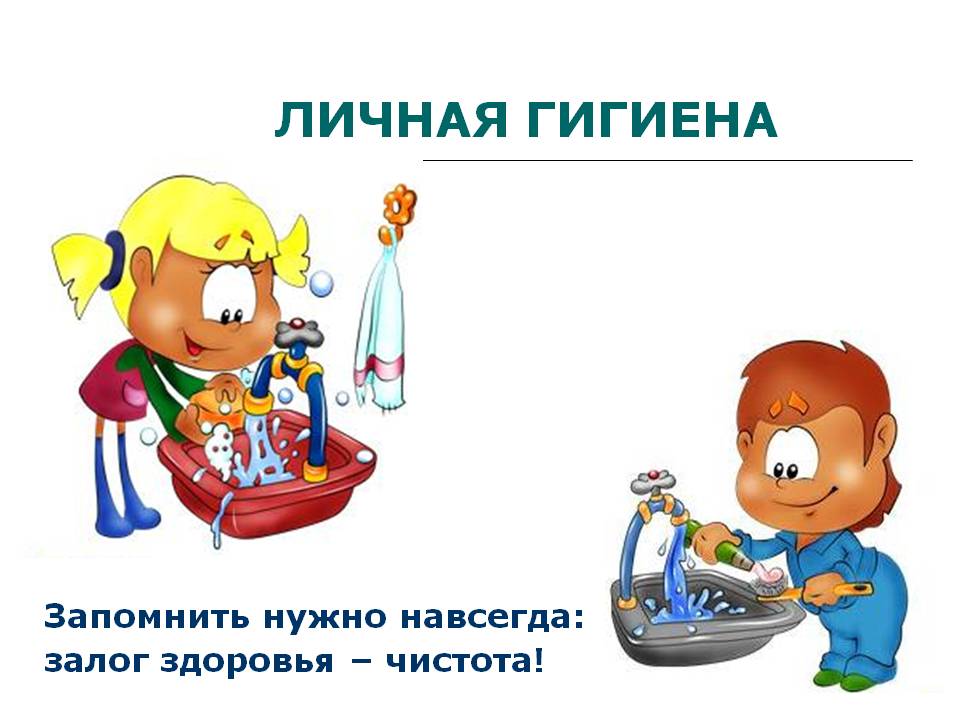 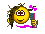 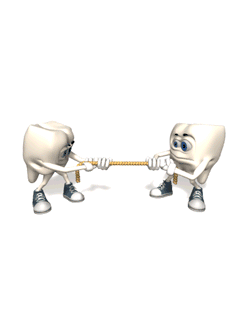